Fiche de travail 4
Corrigé
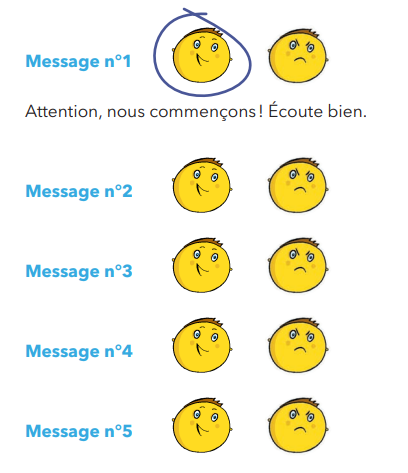 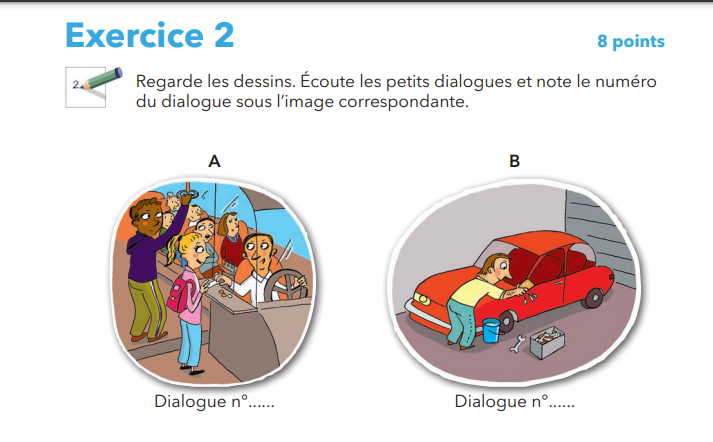 4
1
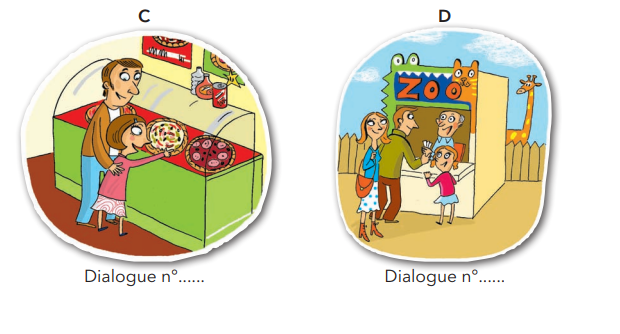 3
2
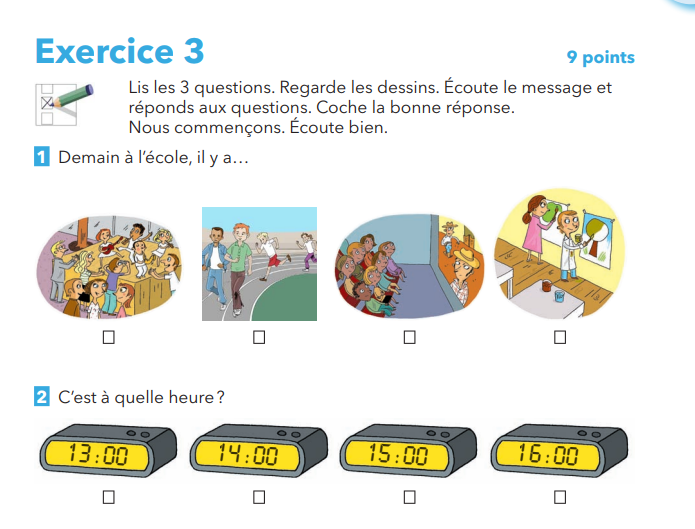 ×
×
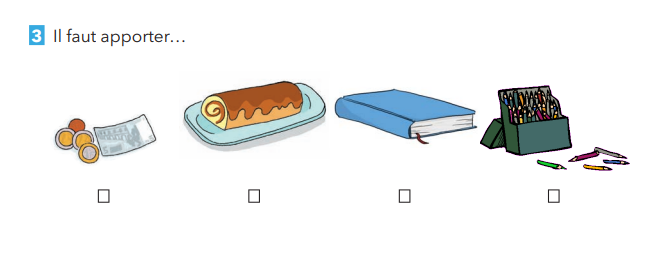 ×
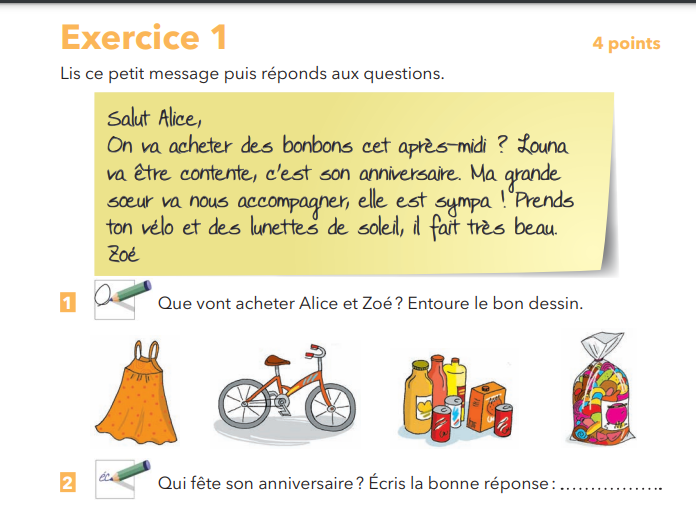 Louna
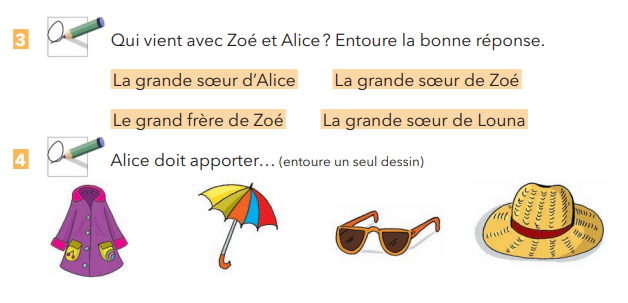 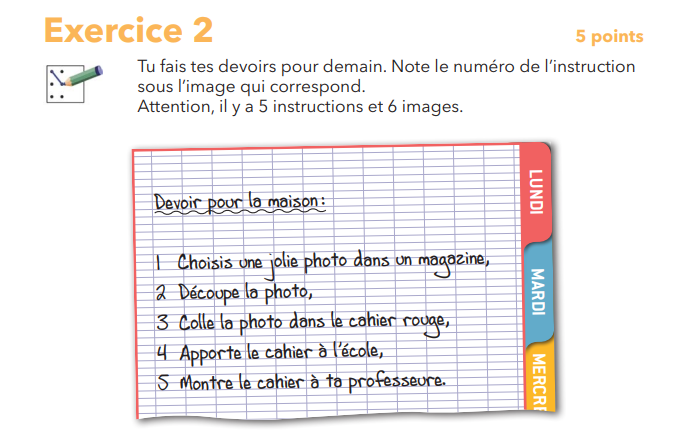 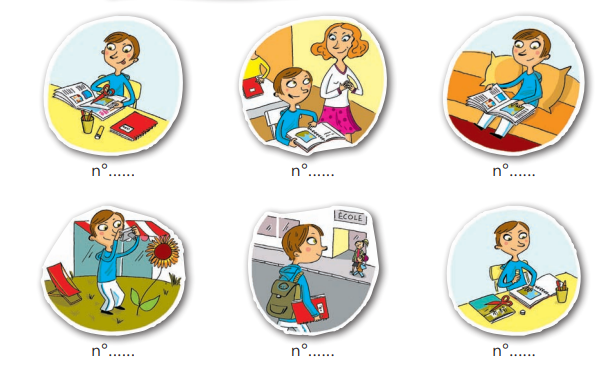 1
5
2
4
3
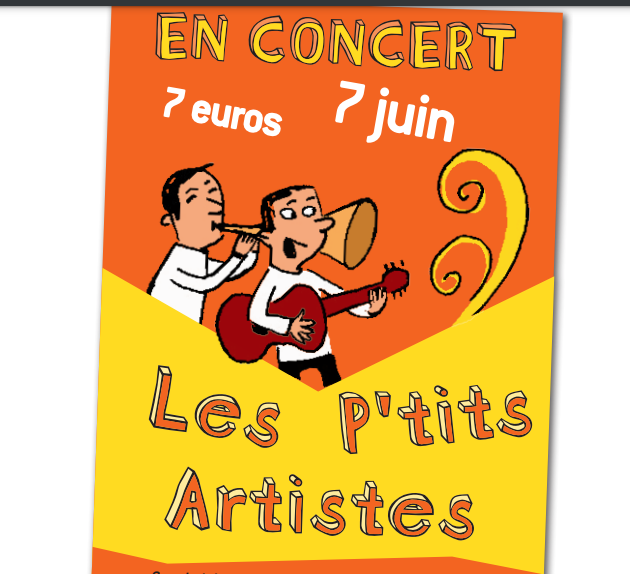 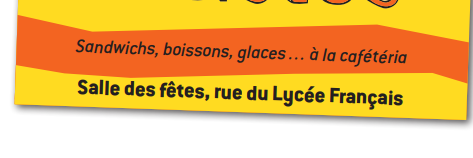 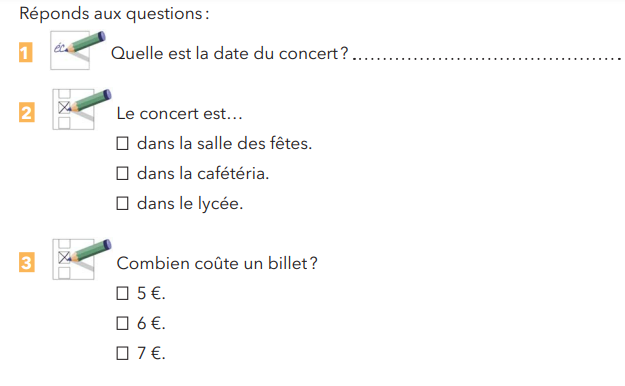 7 juin
×
×
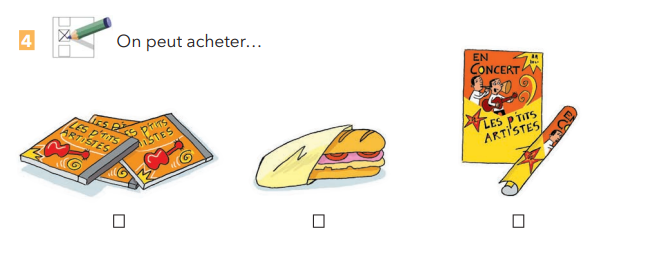 ×
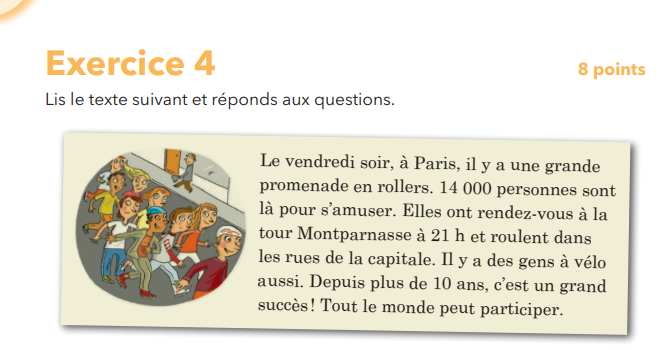 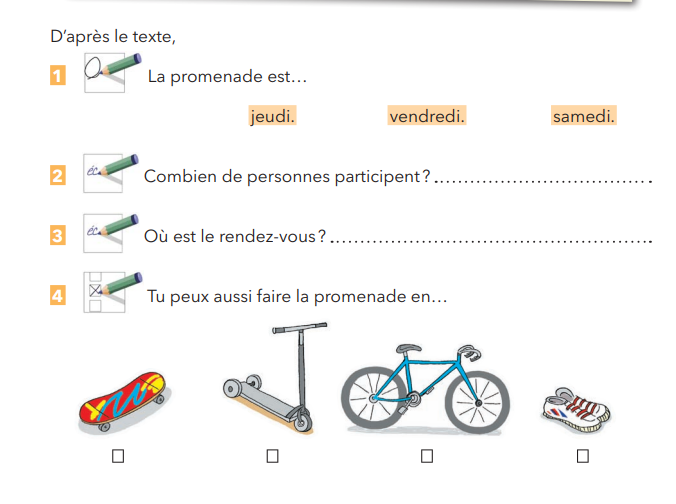 14 000 personnes
À la tour Montparnasse
×
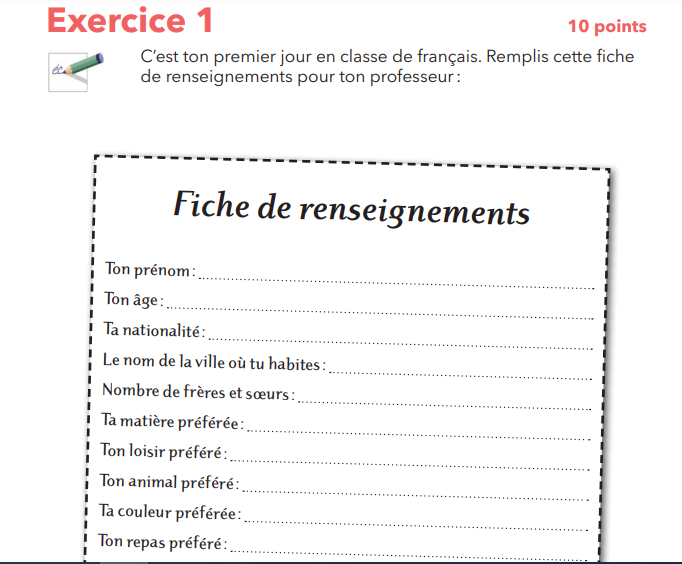 Write your first name
11 ans
jordanienne
Amman
2 frères et 3 soeurs
Your favourite hobbby
your favourite animal
your favourite colour
your favourite meal
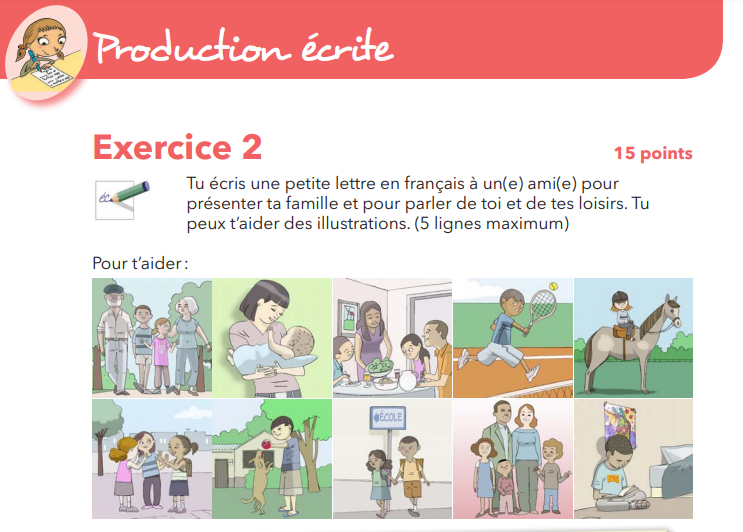 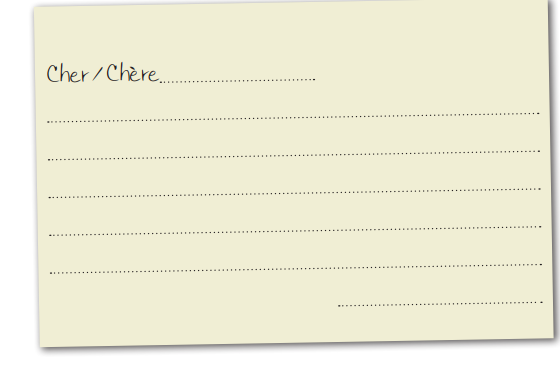 Alice
Salut,j’espère que tu vas bien,je t’écris cette lettre pour parler de ma famille et mes loisirs.
Dans ma famille il y a .......personnes,mon père s’appelle..........,ma mère s’appelle.........
J’ai .....................frères et ..................soeurs.Mes loisirs préférés sont la natation et l’escalade. Écris moi vite
Bisous
Zoé